Teoría y práctica del subtitulado
Dr. José Ramón Calvo-Ferrer
Universidad de Alicante
jr.calvo@ua.es
Convenciones ortotipográficas y estilísticas
Consideraciones espaciales
Número de líneas.
Ubicación de las líneas. 
Alineación.
Número de espacios y caracteres por línea.
Tipo de fuente.
Color.
Consideraciones temporales
Número de líneas.
Permanencia en pantalla. 
Subtítulos cortos.
Asincronía.
Cambios de plano.
Separación entre subtítulos.
Convenciones ortotipográficas
Signos de exclamación y de interrogación.
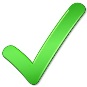 ¡Esto no es lo que me había imaginado!
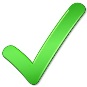 ¿Has visto a Mike por aquí?
¡¡Pero de qué coño vas!!
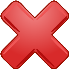 ¿¿No ha llegado todavía??
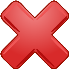 ¡¿No me lo estarás diciendo en serio?!
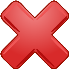 Va y me dice el tío que le debo una (!).
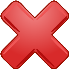 Convenciones ortotipográficas
Mayúscula.


Guión (i).
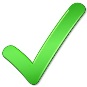 SALIDA DE EMERGENCIA
No creas que voy a estar espe-
rando a que me llame, como un perro.
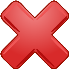 No creas que voy a estar esperando
a que me llame, como un perro.
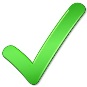 Convenciones ortotipográficas
Guión (ii).
-¿Qué es lo que te pasa?
-¿A mí? Nada.
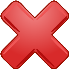 ¿Qué es lo que te pasa?
-¿A mí? Nada.
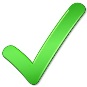 Lo que pasa es que no está bien.
-¿En serio? -Te lo juro.
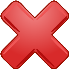 Lo que pasa es que no está bien.
-¿En serio? 

Te lo juro.
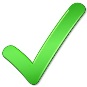 Convenciones ortotipográficas
Puntos suspensivos (i).
Lo que pasa es que nunca te han 
dicho las verdades a la cara… 

…y por eso te molestas cuando
alguien te dice lo que piensa.
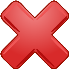 Lo que pasa es que nunca te han 
dicho las verdades a la cara

y por eso te molestas cuando
alguien te dice lo que piensa.
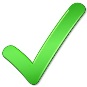 Convenciones ortotipográficas
Puntos suspensivos (ii).
Es que estaba pensando…
Bueno, déjalo.
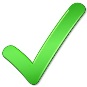 Es que estaba pensando…
-¡No hay tiempo para pensar ahora!
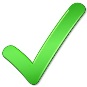 Es que estaba pensando…
-¿Y por qué no te vas a la…?
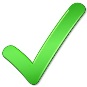 Convenciones ortotipográficas
Comillas (i).
La última vez que la vi pensé:
“Se le ha ido la pinza”.
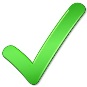 La última vez que la vi pensé:
“Se le ha ido la pinza.

Ya es demasiado tarde para arreglarlo”.
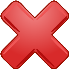 La última vez que la vi pensé:
“Se le ha ido la pinza”.

“Ya es demasiado tarde para arreglarlo”.
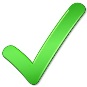 Convenciones ortotipográficas
Comillas (ii).
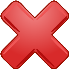 Esta película deja a Rashomon
de Kurosawa a la altura del betún.
Esta película deja a “Rashomon”
de Kurosawa a la altura del betún.
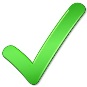 He pensado que esta noche
podríamos ir al Crustáceo crujiente.
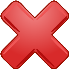 He pensado que esta noche
podríamos ir al “Crustáceo crujiente”.
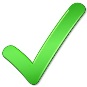 Convenciones ortotipográficas
Cursiva (i).
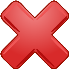 Sí, ¿quién es?
-Hola, Mike. ¿Cómo estás?
Sí, ¿quién es?
-Hola, Mike. ¿Cómo estás?
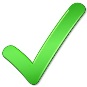 Quiero hablarles de un tipo.
Un tipo llamado Jeff Lebowski.
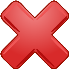 Quiero hablarles de un tipo.
Un tipo llamado Jeff Lebowski.
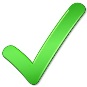 Convenciones ortotipográficas
Cursiva (ii).
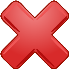 Porque es un muchacho excelente,
y siempre lo será.
Porque es un muchacho excelente,
y siempre lo será.
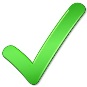 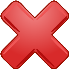 Querido Tom: La carta que estás leyendo
se ha escrito con mucho amor.
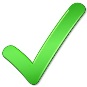 Querido Tom: La carta que estás leyendo
se ha escrito con mucho amor.
Consideraciones generales
Necesidad de reducción
Coherencia y cohesión
Cambio de medio oral a escrito
Reducción
“[…] los subtítulos no son, ni pueden ser, una traducción completa y detallada de los diálogos de la versión original.
Sencillamente no es ésa su función”.
Díaz-Cintas (2003:201)
Reducción
Necesidad de reducción:
Audición vs. lectura
Velocidad de lectura cómoda
Porcentaje de reducción aceptado:
Alrededor del 40% del texto original
Reducción
Tipos de reducción:
Parcial: condensación o concisión
Total: eliminación, omisión o supresión
Reducción
“[…] un trabajo es óptimo cuando 
el espectador tiene la impresión 
de que no se le ha escamoteado información alguna”.
Díaz-Cintas (2003:201)
Estrategias de condensación
Palabras cortas.
recomendar, solicitar
utilizar, emplear
estar seguro, estar convencido
solamente, únicamente
comentar
lugar de trabajo
cuando era niño, cuando era pequeño
tener la sensación
en ha actualidad
pedir
usar
saber
sólo
decir
trabajo
de niño
sentir
hoy
Estrategias de condensación
Apócopes.
Y si viene la policía
a por mí por la noche…
Y si viene la poli
a por mí por la noche…
Empleo de pronombres.
Ahí está su coche. Justo ahí.
-¿Cómo sabes que es su coche?
Su coche.
-¿Cómo sabes que es el suyo?
Estrategias de condensación
Tiempos verbales simples.
He estado dándole vueltas a la cabeza
y no sabría decirte por qué lo ha hecho.
Lo he pensado,
y no sé por qué lo ha hecho.
Transposiciones.
Todo el mundo sabe que lo que está haciendo
no es bueno para su futuro.
Todos saben que eso
es malo para su futuro.
Estrategias de condensación
Fusión
Bueno, muchacho, pues esto es la Gran Manzana.
Esta es la ciudad que nunca duerme.
Esto es Nueva York, la ciudad que nunca duerme.
Aquí estamos todos. 
Coge tus cosas si te apetece y ven.
Ven aquí si quieres.
Condensación
“[…] el subtitulador ha de intentar 
un equilibrio […] a tres niveles:
semántico[…], pragmático […] y estilístico[…]”.
Díaz-Cintas (2003:208)
Omisión
Frases o expresiones repetidas o redundantes
Ok, vale, pero es una teoría genial. ¿Me estás escuchando o qué? Es una teoría genial.
Sí, pero es una teoría genial.
¿Dijiste que ibas a una degustación de vino?
¿Dijiste que ibas a estar bebiendo vino toda la tarde?
¿Dijiste que ibas
a una degustación de vino?
Omisión
Expresiones de función fática.
Es un buen tío, ya ves.
Es un buen tío.
Saludos e interjecciones.
¡Hey! ¡Hola! Perdona, es que, esto… no te había visto.
Perdona, no te había visto.
Omisión
Fórmulas retóricas y de cortesía.
Permítame que le haga una pregunta, señorita Thelma, ¿cómo es que no ha tenido usted hijos nunca?
Señorita Thelma,
¿por qué no tiene hijos?
Espera, espera un momento, que me aclare. No sabemos si todo esto es verdad. No es más que una teoría.
No sabemos si es verdad.
Sólo es una teoría.
Omisión
Circunstanciales y modificadores.
¿Vas a llamar al bueno de Mike ahora?
¿Vas a llamar a Mike?
Enumeraciones superfluas.
Vámonos ya. No aguanto más aquí. 
Quiero irme ya. Me muero por llegar a casa.
Vámonos ya a casa.
Omisión
Nombres propios o apodos repetidos.
Bueno, Mike, ¿entonces dónde dices que piensas ir?
¿Dónde piensas ir?
Elementos disyuntivos.
¡Qué va! No va a volver hasta dentro de una hora, o de hora y media, como mínimo.
No vuelve hasta dentro de una hora.
Cohesión y coherencia
“[…] each subtitle must be a coherent logical or syntactical unit”.
Ivarsson (1992:96)
“No podemos simplemente eliminar información y dejar vacíos”.
Díaz-Cintas (2003:214)
Cohesión y coherencia. Dimensión léxica
Repetición de pronombres personales en función de sujeto
Lo que no sabía era que tenía diez hijos.
Lo que ella no sabía es que él tenía diez hijos.
Es posible que tenga el dinero escondido.
Es posible que ella tenga el dinero escondido.
Cohesión y coherencia. Dimensión léxica
Sustitución de sustantivos o SN por pronombres indefinidos, demostrativos o posesivos.
Me estuvo contando lo mal que lo está pasando
con su chica desde que llegué a la fiesta.

Es más fácil hablar de los problemas con la novia 
que de los problemas con la justicia.
Estuvo toda la fiesta 
contándome lo mal que está con su chica.

Es más fácil hablar de eso
que de problemas con la justicia.
Cohesión y coherencia. Dimensión léxica
Pronombres indefinidos, demostrativos o posesivos.
¿Quién es ésta?
-Es Maggie. Es una buena tía, no da problemas.

Joder, ¿de verdad que no puedo entrar con la chica, si ya te he dicho que no da problemas?
¿Quién es ésta?
-Maggie. Es buena tía, no da problemas.

¿No puedo entrar con ella?
Cohesión y coherencia. Dimensión léxica
Inclusión de vocativos.
No sé cómo pedirte perdón.
-Las flores son una buena opción.
No sé cómo pedirte perdón, Cindy.
-Las flores son una buena opción, Daniel.
Ahora en serio…
-No, ahora me dejas hablar tú a mí.
Ahora en serio, Mike…
-No, ahora me dejas hablar, Paul.
Cohesión y coherencia. Dimensión sintáctica
“[E]n primer lugar intentaremos terminar la primera línea en un punto y aparte.
De no ser posible lo anterior, intentaremos terminar la primera línea en un punto y coma o en una coma.
De no resultar tampoco posible, intentaremos terminarla en la separación entre el sujeto y el verbo o en la separación entre el verbo y los complementos.
 De no ser posible, intentaremos no fragmentar un complemento. 
Después, no fragmentar una palabra”.
Mayoral (1993:56)
Segmentación de los subtítulos
Inclusión de vocativos.
Evitar la partición de oraciones en dos líneas.
Distribución simétrica y equilibrada.
Distribución lingüística del subtítulo adecuada al mensaje.
Reflejar características del mensaje (sorpresa, ironía, duda, suspense, etc.).
División lógica de la oración.
Segmentación de los subtítulos
Palabras.
Esto no es lo que tus amis-
tades me habían sugerido.
Esto no es lo que tus amistades 
me habían sugerido.
Sujeto y predicado.
Muchas mujeres han intentado
destrozarme el corazón.
Muchas mujeres
han intentado destrozarme el corazón.
Segmentación de los subtítulos
Tiempos verbales compuestos.
Me sorprende que no se haya
bebido toda la cerveza.
Me sorprende que no se haya bebido 
toda la cerveza.
Perífrasis verbales.
Te prometo que no sé lo que andaba
buscando cuando llegó a mi casa.
Te prometo que no sé lo que andaba buscando
cuando llegó a mi casa.
Segmentación de los subtítulos
Preguntas.
¿Cuándo fue la última vez 
que la vio con vida?

Hace justamente una semana.
¿Cuándo la vio con vida por última vez?
-Hace justamente una semana.
Segmentación de los subtítulos
Oraciones coordinadas.
Estaba bastante desorientado y no sabía
por qué camino continuar.
Estaba bastante desorientado 
y no sabía por qué camino continuar.
Oraciones yuxtapuestas.
Sé lo que piensas de todo esto. Me dijo 
que la besaste en el bosque.
Sé lo que piensas de todo esto. 
Me dijo que la besaste en el bosque.
Segmentación de los subtítulos
Oraciones subordinadas.
Como me vuelvas a mentir, te juro 
que no respondo de mis actos.
Como me vuelvas a mentir, 
te juro que no respondo de mis actos.
Estas son las palabras por las que
nunca podré perdonarte.
Estas son las palabras 
por las que nunca podré perdonarte.
Segmentación de los subtítulos
Oraciones subordinadas.
No te olvides la basura cuando
vayas a bajar a ver el fútbol.
No te olvides la basura
cuando vayas a bajar a ver el fútbol.
Me gustaba hacerla rabiar aunque
luego se enfadara conmigo.
Me gustaba hacerla rabiar
aunque luego se enfadara conmigo.
Segmentación de los subtítulos
“Distribuir una unidad de sentido en dos líneas tiene un efecto perturbador y entorpece la lectura. 
Por eso, ha de procederse a la separación sutil de los componentes léxicos de toda oración, evitando la ruptura abrupta de un sustantivo de su artículo, de un adjetivo de su nombre, preposiciones escindidas de sus núcleos semánticos, etc.”.
Díaz-Cintas (2003:221)